b ou d
Lettre manquante  dans un mot
Bon mot
Parmi
2 
cibles
Exercice réalisé par Brigitte Korac
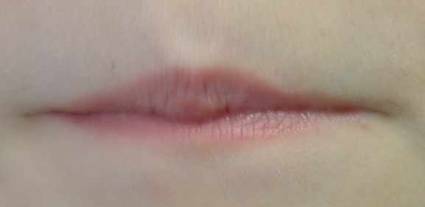 b
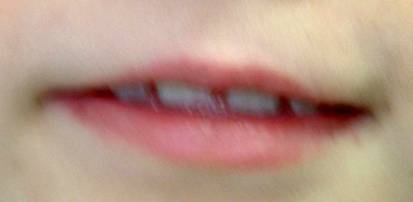 d
le  départ
le  .épart
1
d
b
menu
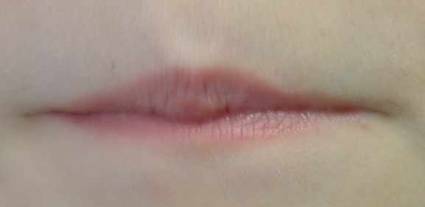 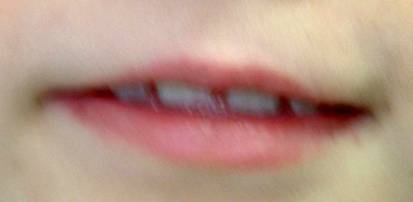 .emain
demain
1
b
d
menu
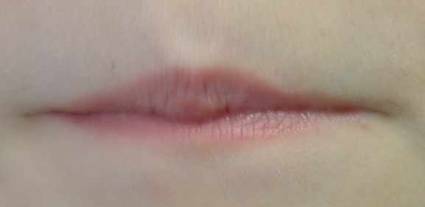 b
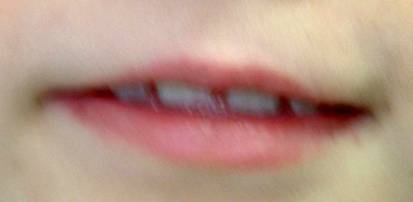 d
une  .arre
une  barre
1
d
b
menu
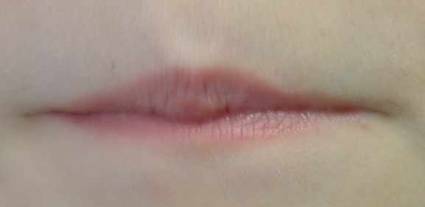 b
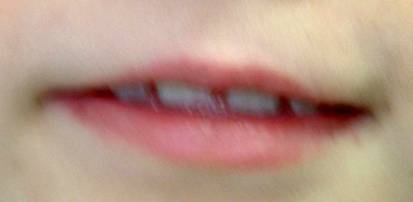 d
.imanche
dimanche
1
d
b
menu
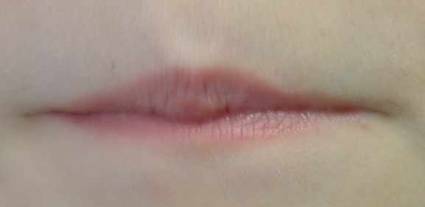 b
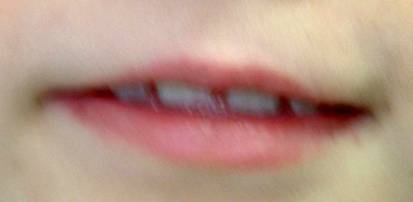 d
le  vendeur
le  ven.eur
1
d
b
menu
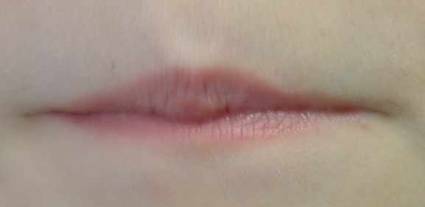 b
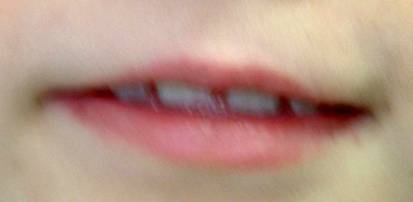 d
le  danger
le  .anger
1
d
b
menu
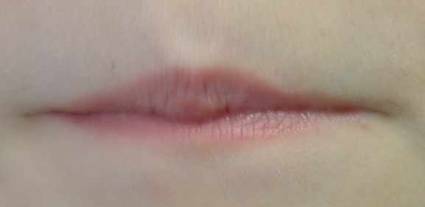 b
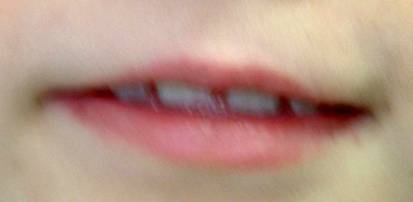 d
l’eau  chaude
l’eau  chau.e
1
b
d
menu
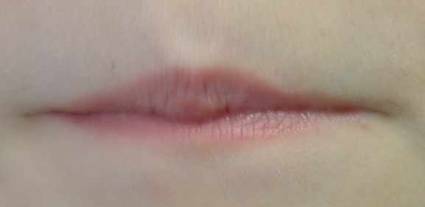 b
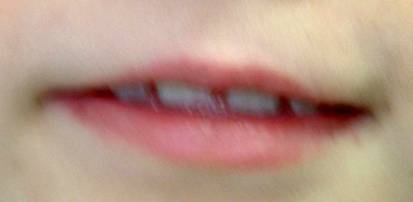 d
une  odeur
une  o.eur
1
b
d
menu
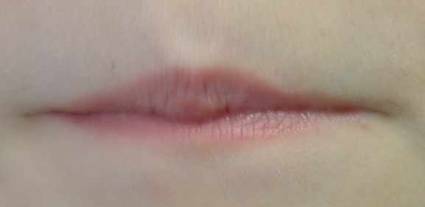 b
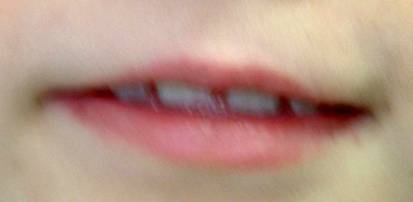 d
du  beurre
du  .eurre
1
b
d
menu
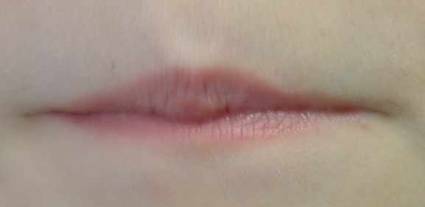 b
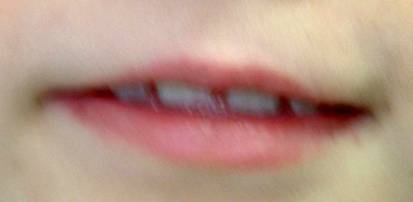 d
mar.i
mardi
1
b
d
menu
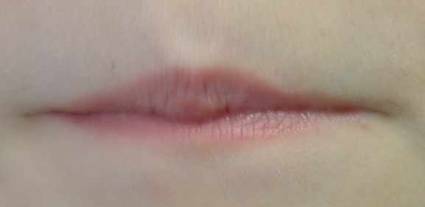 b
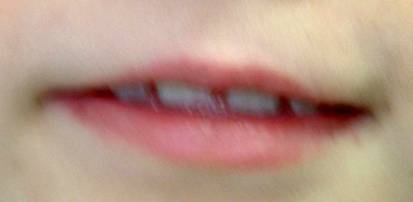 d
de la vian.e
de la viande
1
d
b
menu
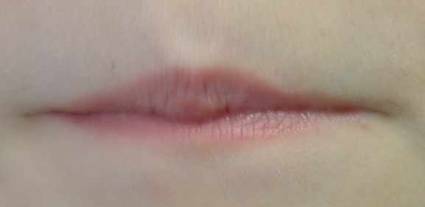 b
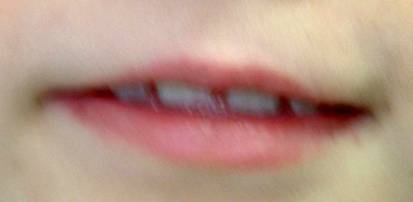 d
du jam.on
du jambon
1
d
b
menu
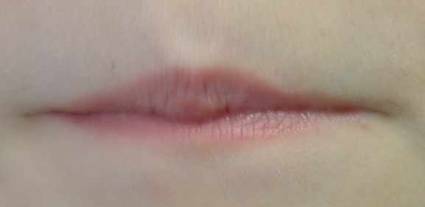 b
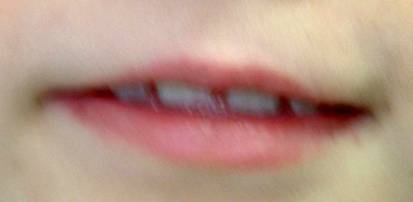 d
l’autobus
l’auto.us
1
b
d
menu
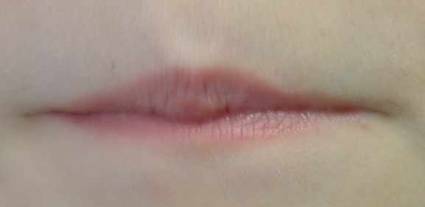 b
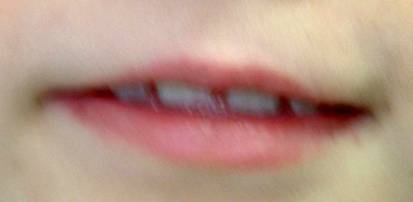 d
mercredi
mercre.i
1
2
b
d
3
menu
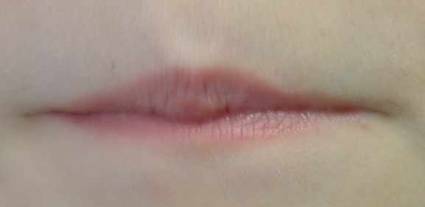 b
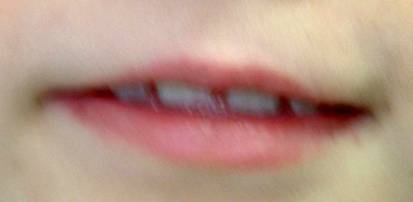 d
un  lavabo
un  lava.o
1
b
d
menu
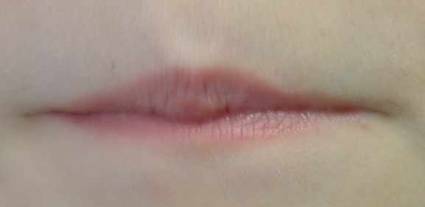 b
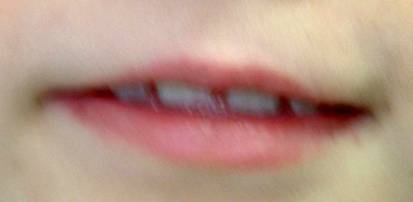 d
la  balançoire
la  .alançoire
1
d
b
menu
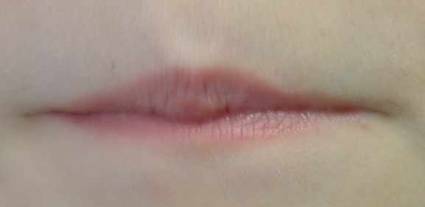 b
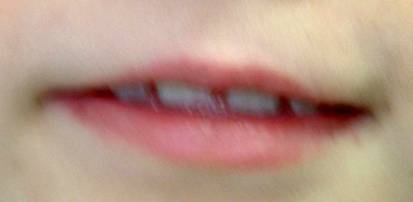 d
des  habits
des  ha.its
1
b
d
menu
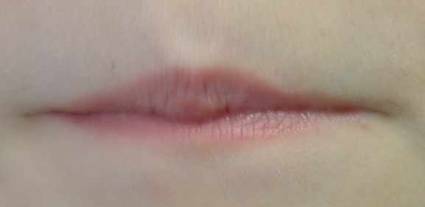 b
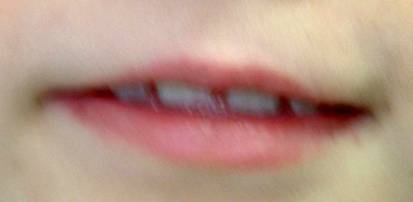 d
des  billes
des  .illes
1
d
b
menu
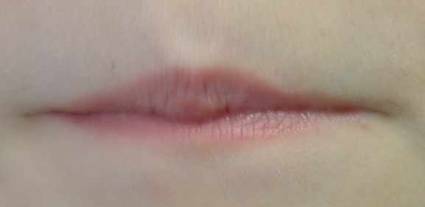 b
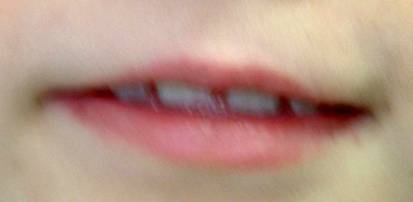 d
une  barre
une  .arre
1
b
d
menu
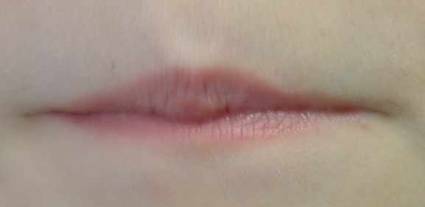 b
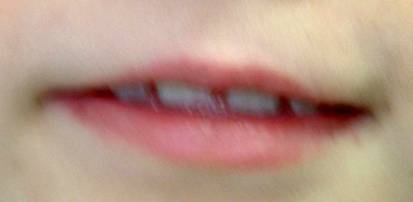 d
.onjour
bonjour
1
d
b
menu
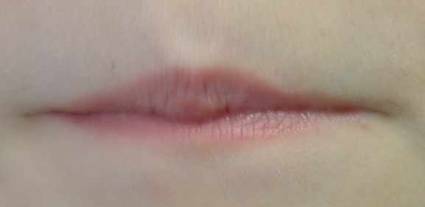 b
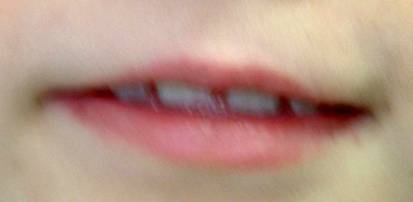 d
boîte
doîte
1
menu
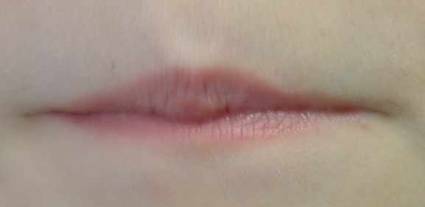 b
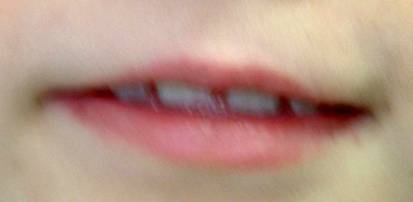 d
banc
danc
1
menu
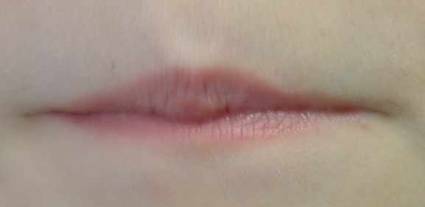 b
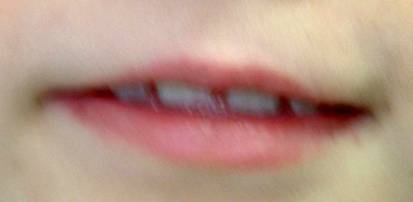 d
bé
dé
1
menu
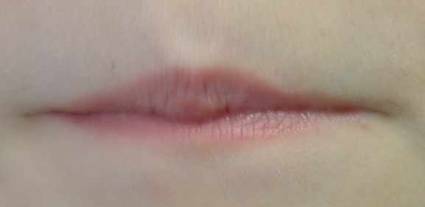 b
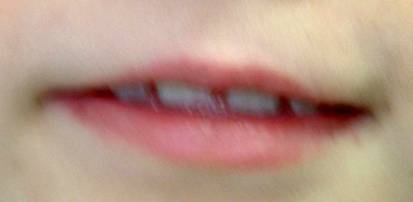 d
douteille
bouteille
1
menu
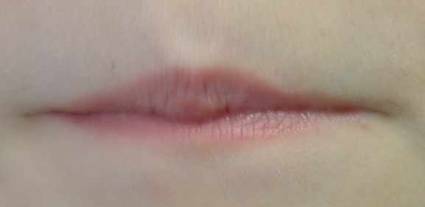 b
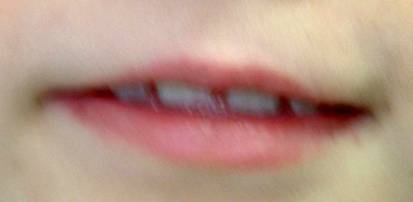 d
dallon
ballon
1
menu
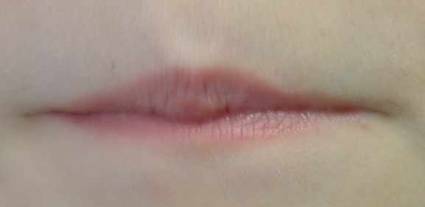 b
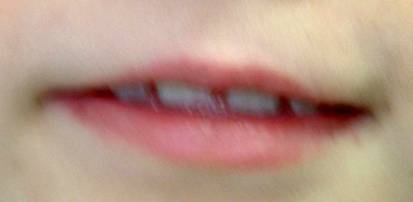 d
bonbon
dondon
1
menu
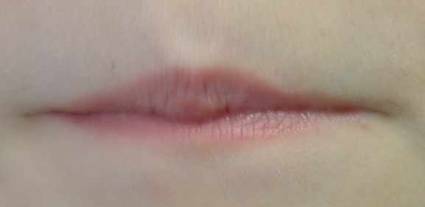 b
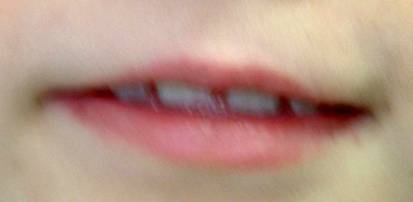 d
baleine
daleine
1
menu
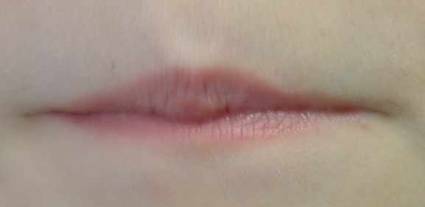 b
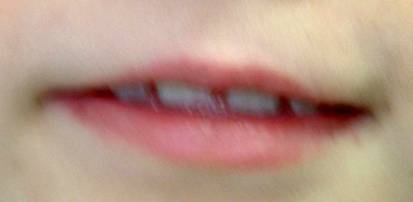 d
bouze
douze
1
menu
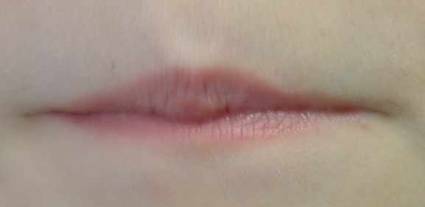 b
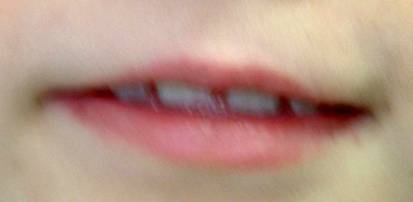 d
botte
dotte
1
menu
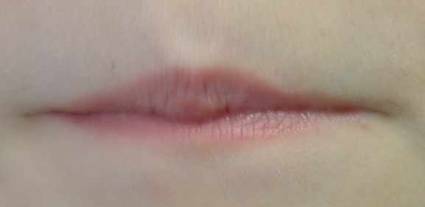 b
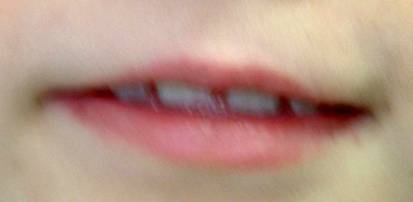 d
bame
dame
1
menu
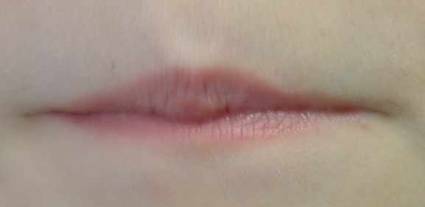 b
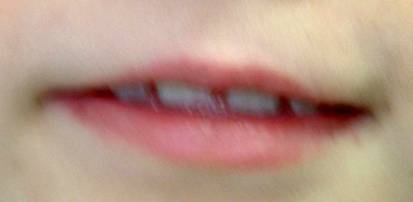 d
domino
bomino
1
menu
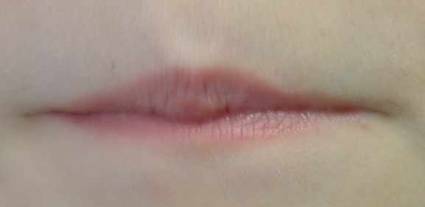 b
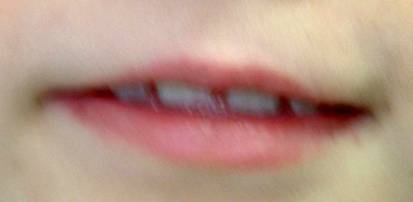 d
binbon
dindon
1
menu
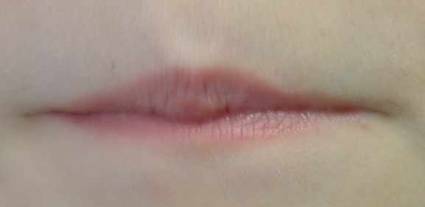 b
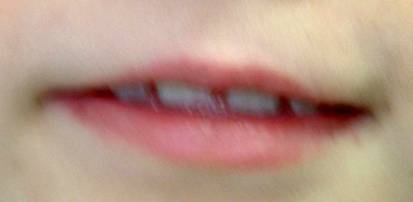 d
dalance
balance
1
menu
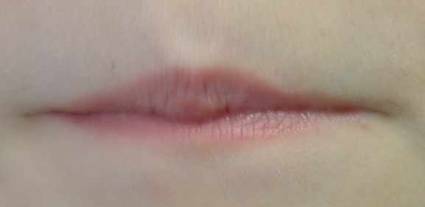 b
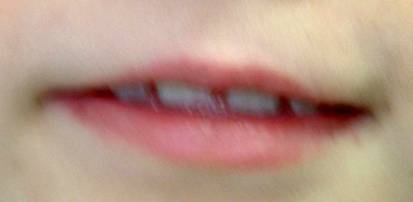 d
radis
rabis
1
menu
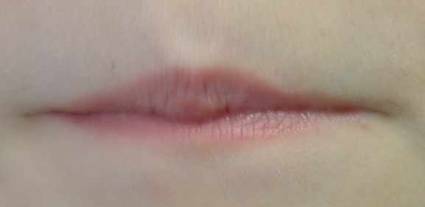 b
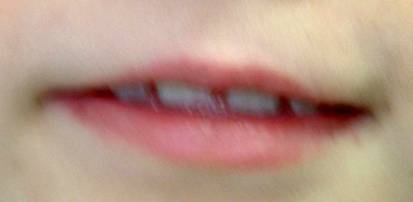 d
rodinet
robinet
1
menu
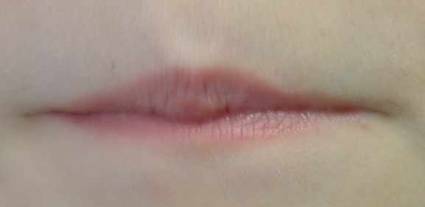 b
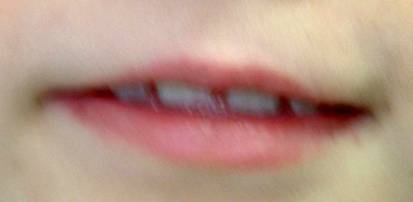 d
coube
coude
1
menu
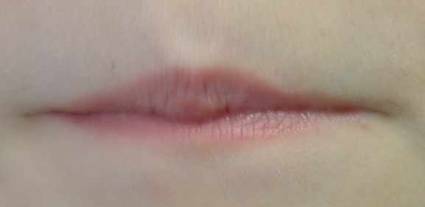 b
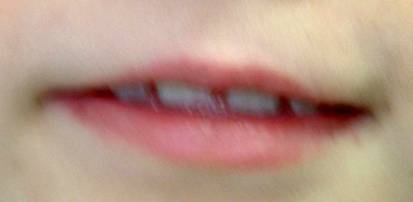 d
lavabo
lavado
1
menu
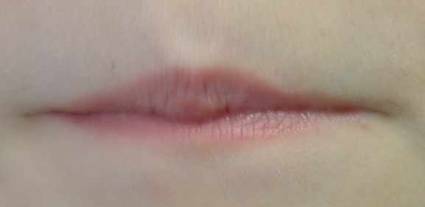 b
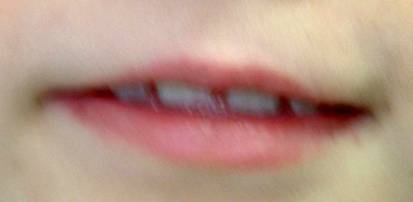 d
tambour
tamdour
1
menu
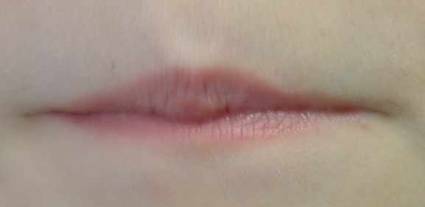 b
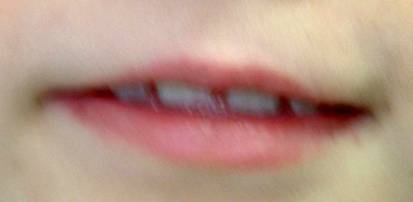 d
salade
salabe
1